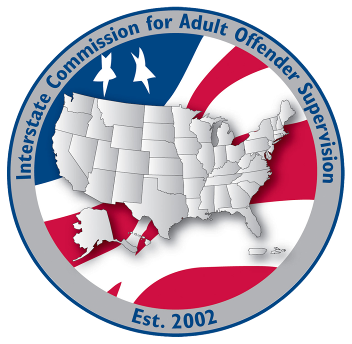 2021 ICOTS & Rule Proposals
Interstate Commission for Adult Offender Supervision
[Speaker Notes: Mary Kay welcome
Introduce presenters 
Presenters:  Suzanne Brooks, Dori Littler, Mary Kay Hudson, Mindy Spring & Xavier Donnelly 
Housekeeping:  Keep yourself muted when not speaking, but feel free to ask questions via the chat or hand raise feature.  

At end we planned breakouts on the various proposals for states to join and engage in discussions with other attendees.  More instruction will be provided at the end.]
Today you will learn about:

ICOTS Proposal for Warrant Tracking
Warrant Status Bundle
New Discretionary Retaking Activity
ICAOS Rule Proposals
Voting procedures
Cost for related ICOTS changes
Practical impact & considerations for states
Presentation Objectives
2
[Speaker Notes: Marykay
Introduce objectives
Polling instructions
At End launch polls 1, then poll 2]
2019 Warrant Audit State Responses
Verification/Review to ensure compact compliant warrants:
Compact Offices - 78%

Entry of warrants into NCIC:
Local sheriffs - 70% 
Department of Corrections - 46% 
Other local authorities – 30%
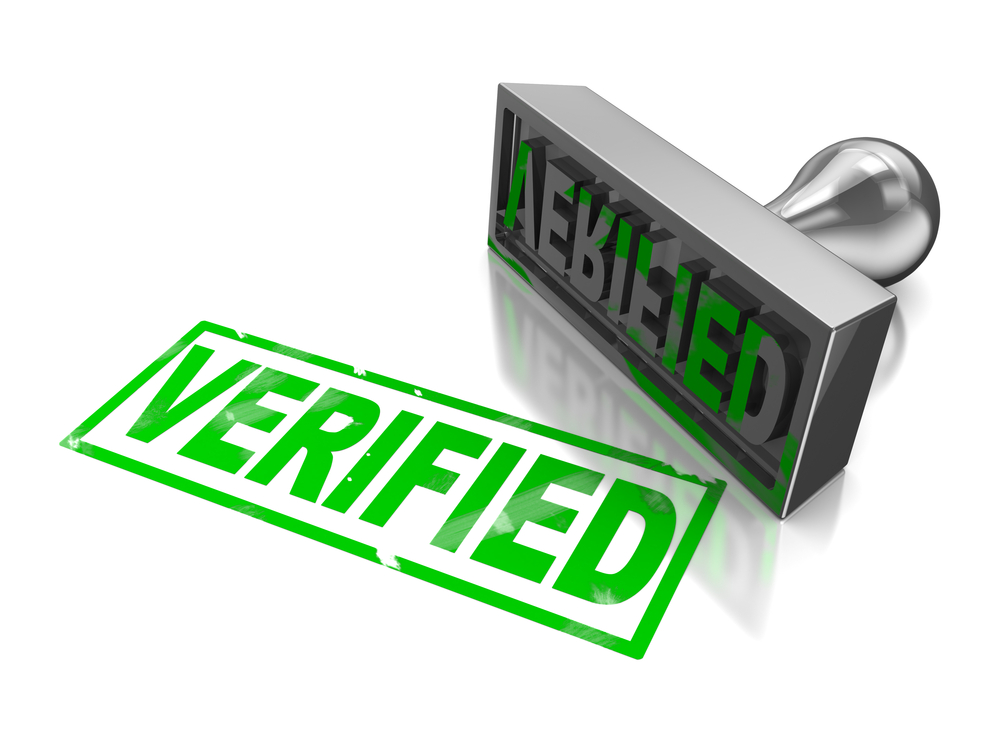 3
3
[Speaker Notes: Suzanne review poll results and review stats from 2019 audit in which states were asked to provide their processes for ensuring timely compact compliant warrants]
ICOTS Proposal for Warrant Tracking (2 SEPARATE VOTES)
#2 New Discretionary Retaking Activity
#1 Warrant Status Bundle
Cost:  $38,625
Cost:  $56,565 
  New special status – Warrant Status: $36,525
  New warrant status email notifications: $16,500
  Warrant status data export: $3,540
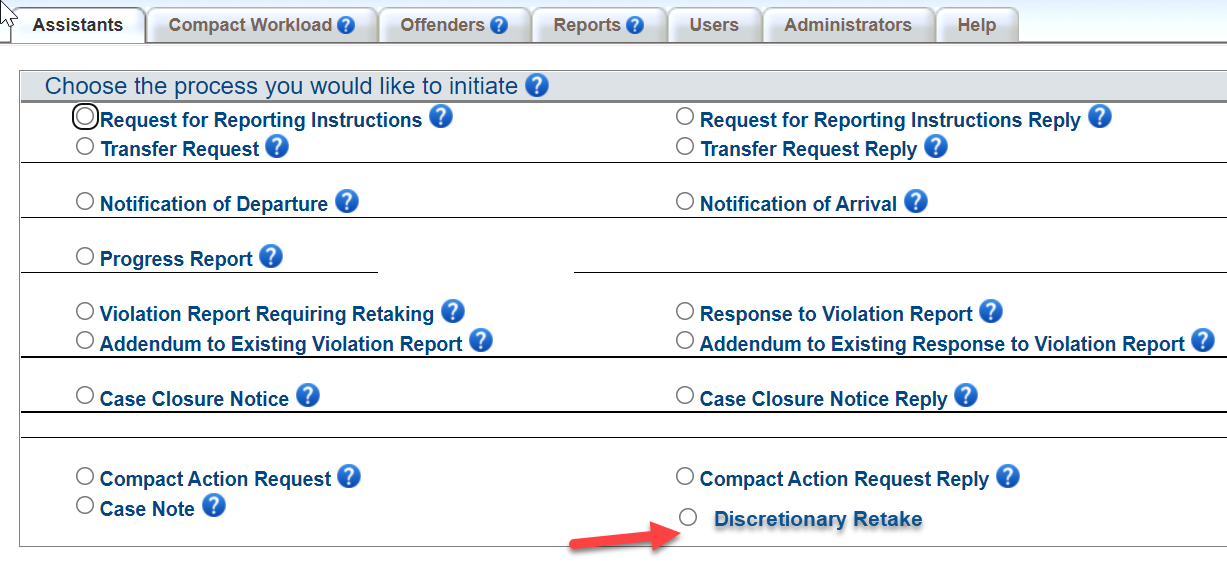 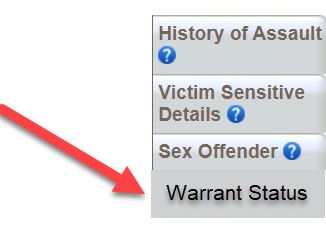 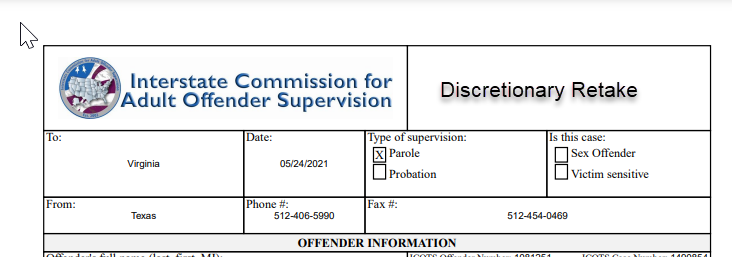 4
Warrant Status Bundle:  $56,565
New Special Status
Email Notifications
Data Export
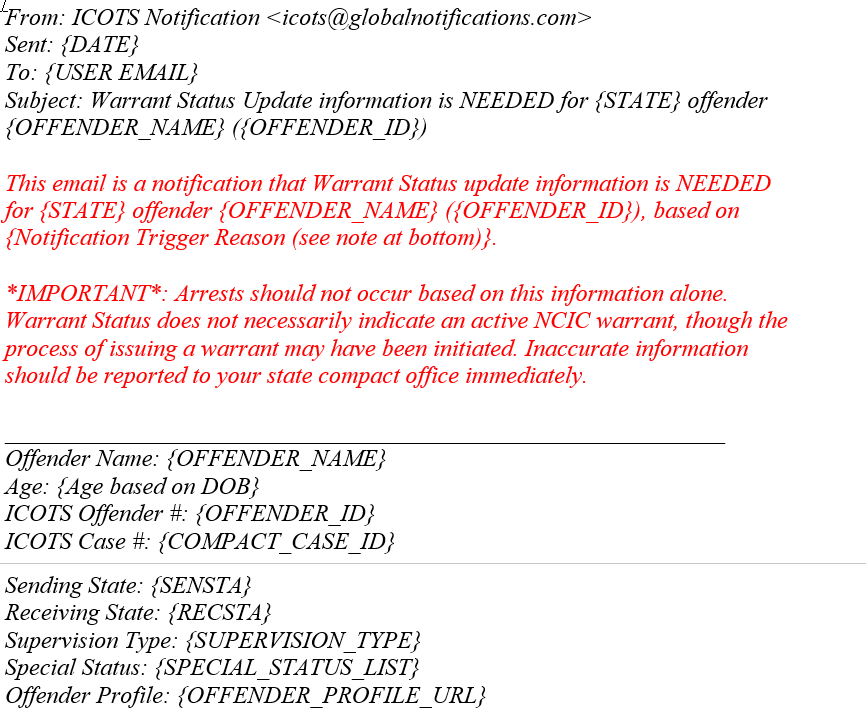 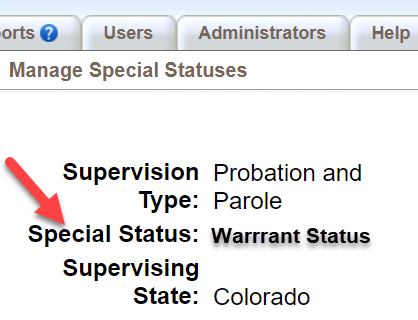 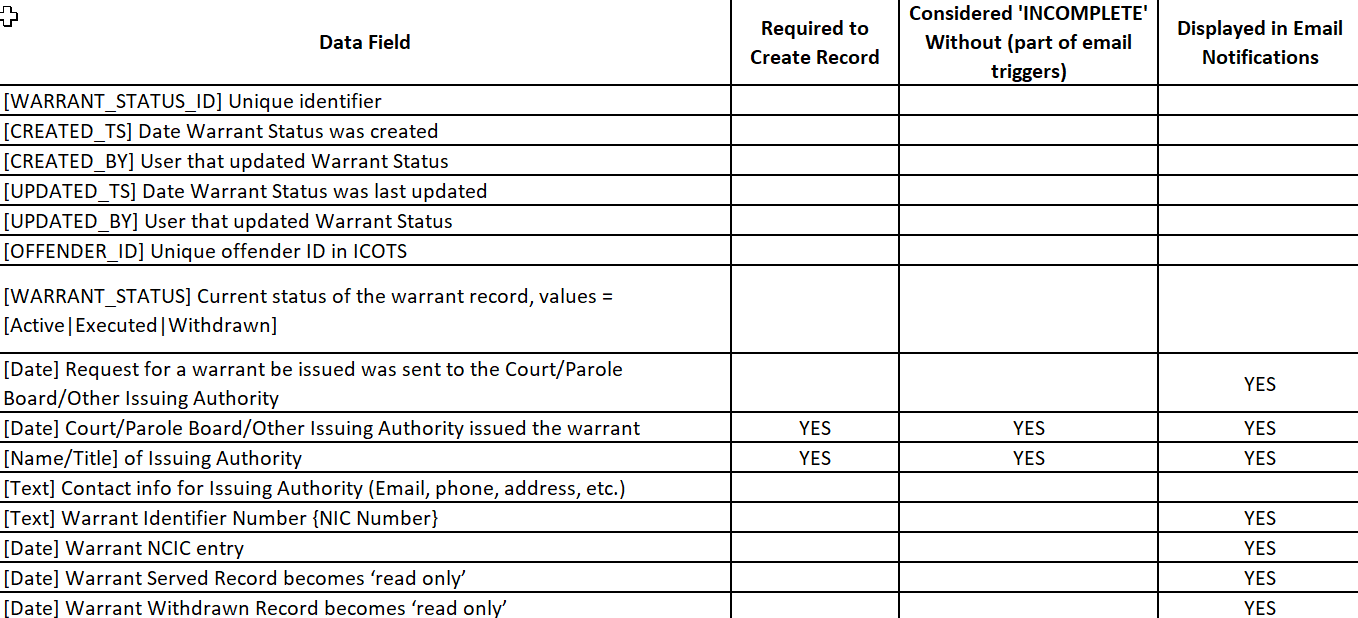 Triggered by ICOTS activities/action and missing warrant data (e.g. NCIC verification)
5
Warrant Status Bundle:  Workflow
Add Warrant Status records anytime via the Offender profile

ICOTS will prompt the user (via email notifications) to add warrant records upon submission of:
Failure to Arrive;
Mandatory Retaking (via Violation Report) w/Sending state 
	response of ‘Warrant Issued/Requested;’ or
New Discretionary Retaking (If approved, separate vote)

‘Warrant Status Update Needed’ notifications sent when required fields are blank:
Warrant issuing authority 
NCIC verification date

Warrant Status record historical after indicating warrant is ‘withdrawn’ or ‘served’
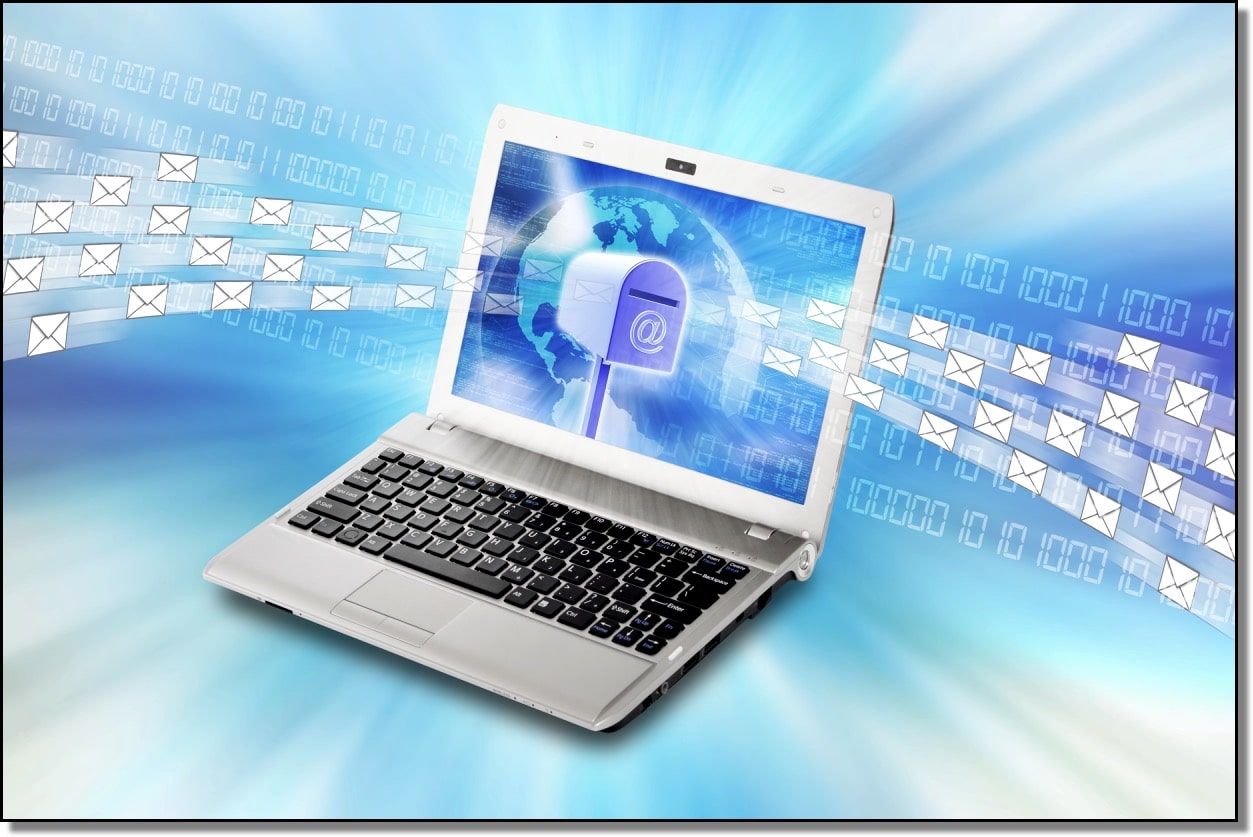 6
[Speaker Notes: Statuses associated with profile, not specific cases]
∙
Allows for multiple entries by various users with a time/date audit trail of ICOTS user entry data.
∙
Warrant data can be added to any active or historical record (e.g. absconder cases may be closed when entering warrant information)
Warrant StatusFunctionality
∙
Sending state-assigned PO, supervisors, and compact office can enter warrant status data (Compact Office does NOT need to reassign case)
∙
Clear audit trail of who, what, and when an entry is made.
7
Warrant Status Expectations for States
Make training a priority. Procedures to obtain compact compliant warrants varies by state. System only as good as the data.
Self-audit regularly to ensure ICOTS privacy policy compliant data entry.  
Ensure users know that ICOTS/ICAOS does not confirm active/compliant warrants.  States will need to verify. Disclaimer included in screens & email notifications
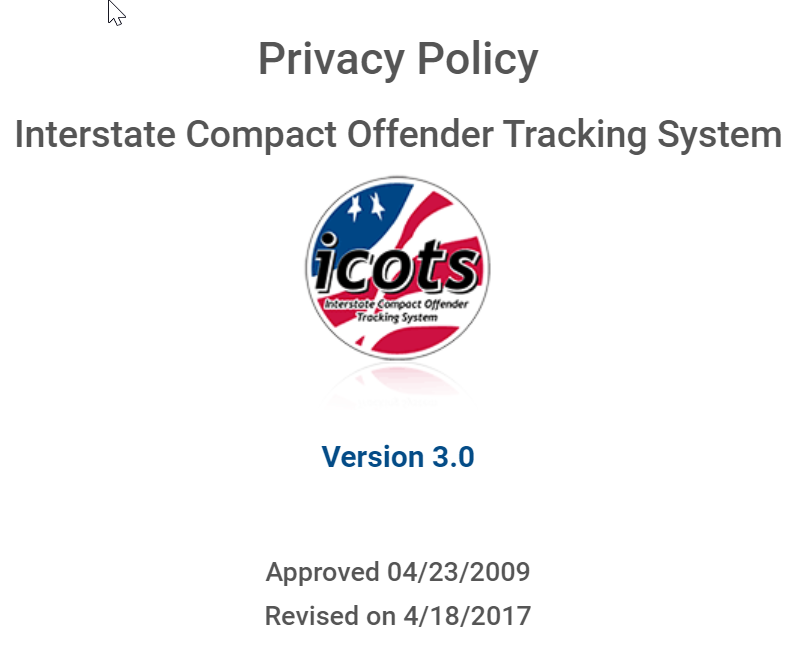 8
[Speaker Notes: At end launch poll 3]
Discretionary Retaking Activity:  $38,625
Communicates Sending State’s intent to Retake under Rule 5.101 (b) ‘retake an offender via warrant’
Mirrors Progress Report workflow, except sending state transmits:  
PO->Supervisor->Compact Office. 
When transmitted to the Receiving State, the activity will become final except for the assigned user’s ability to withdraw
Compliments the New Warrant Status Enhancement as a trigger for email notifications to instruct the user to enter a ‘Warrant Status Record”
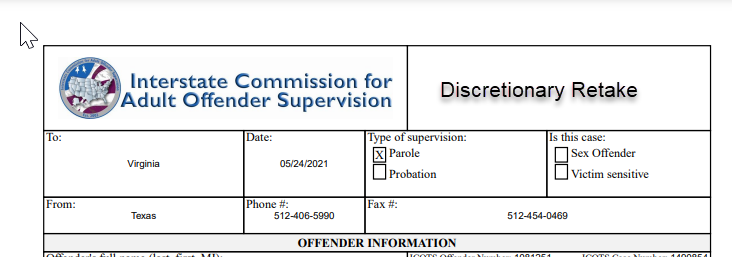 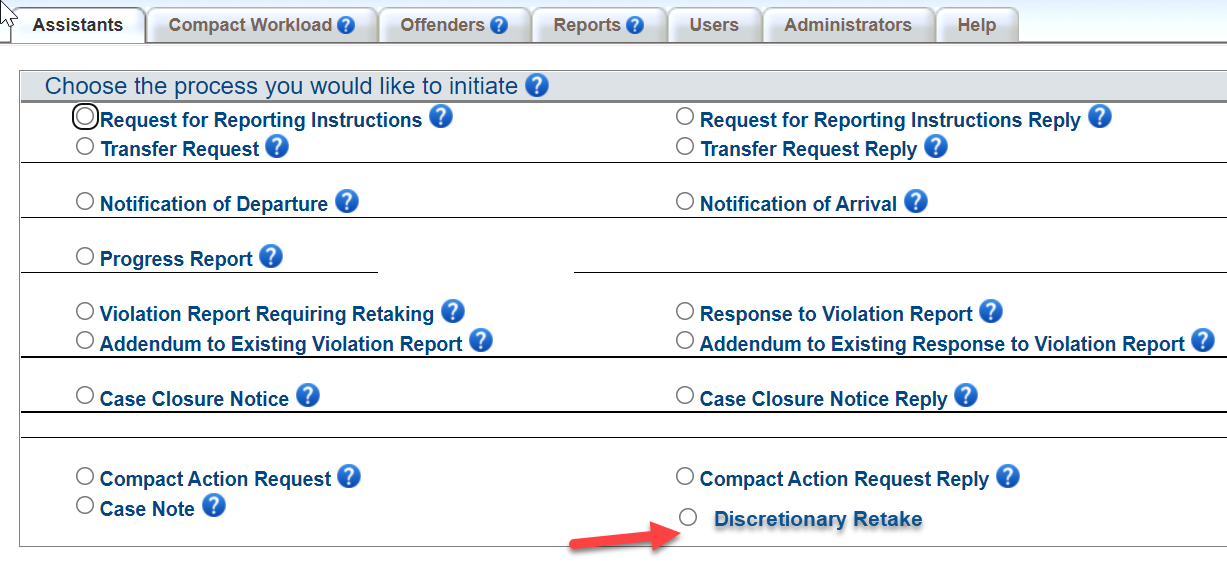 9
[Speaker Notes: This process will not apply to offenders ordered to return in-lieu-of-retaking under Rule 5.101 (a) or 5.103 (b). Rather, those offenders will use the existing return reporting instruction procedure. 
At end, launch poll 4]
Discretionary Retake Activity Considerations
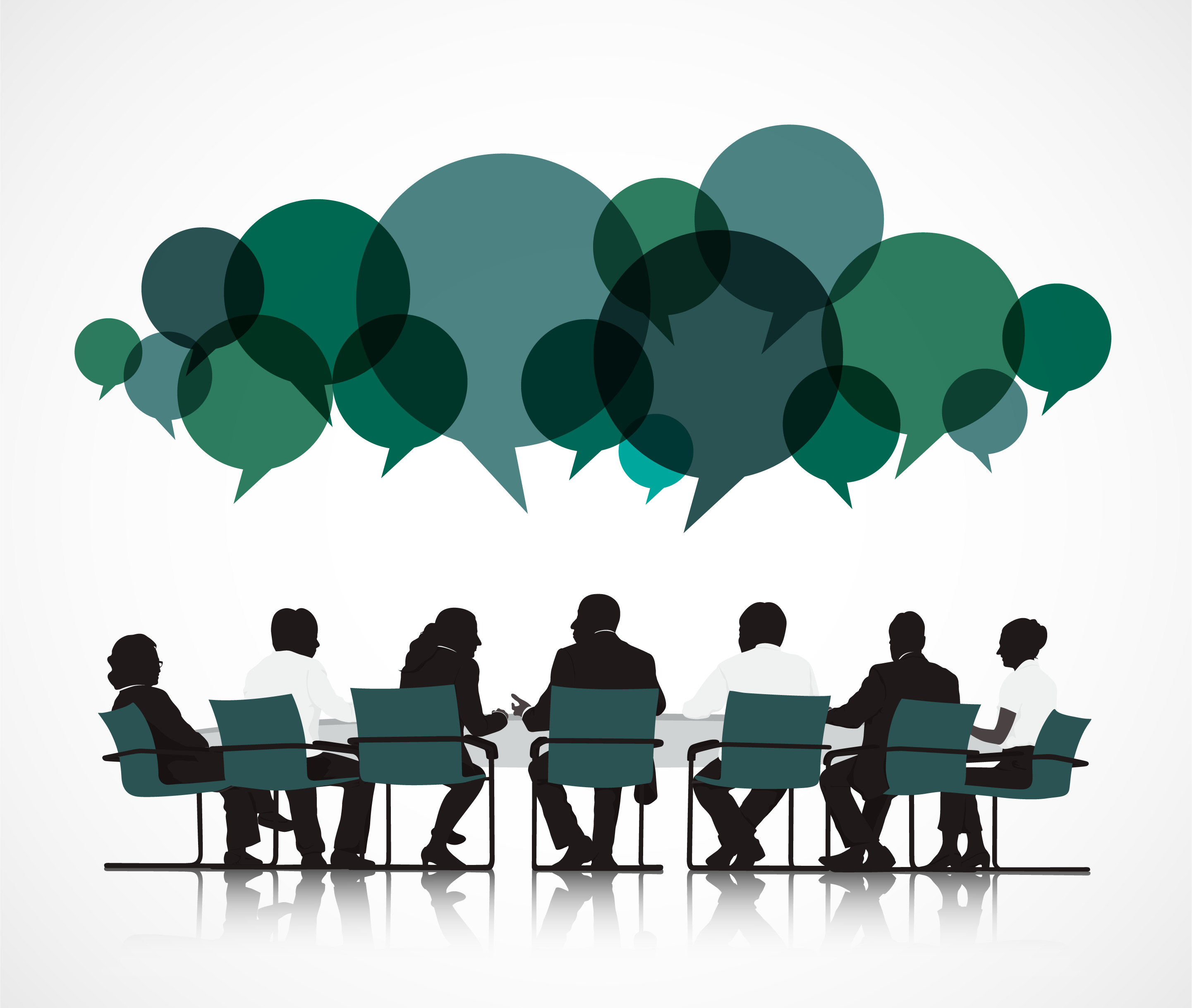 Tracks frequency Rule 5.101 (b) is invoked
Communicates ‘reason’ sending state invoked retaking
Captures compliance data for notifying receiving state within 15 business days of warrant issuance
Prompts users to enter a ‘warrant status record’ if not entered previously
10
Technology Committee Recommendation
Warrant Status Bundle:  $56, 565
+
Discretionary Retake Activity:  
$38,625
=
Total $95, 190
Warrant Status Bundle:  Unanimous recommendation to approve at 2021 ABM

Discretionary Retaking Activity:  Neutral on prioritization for 2021 ABM pending region discussions
11
ICAOS Rule Proposals
ABM 2021
12
[Speaker Notes: Dori]
Summary of Proposals
	1 Bylaw Vote
	3 Rule Proposal Votes
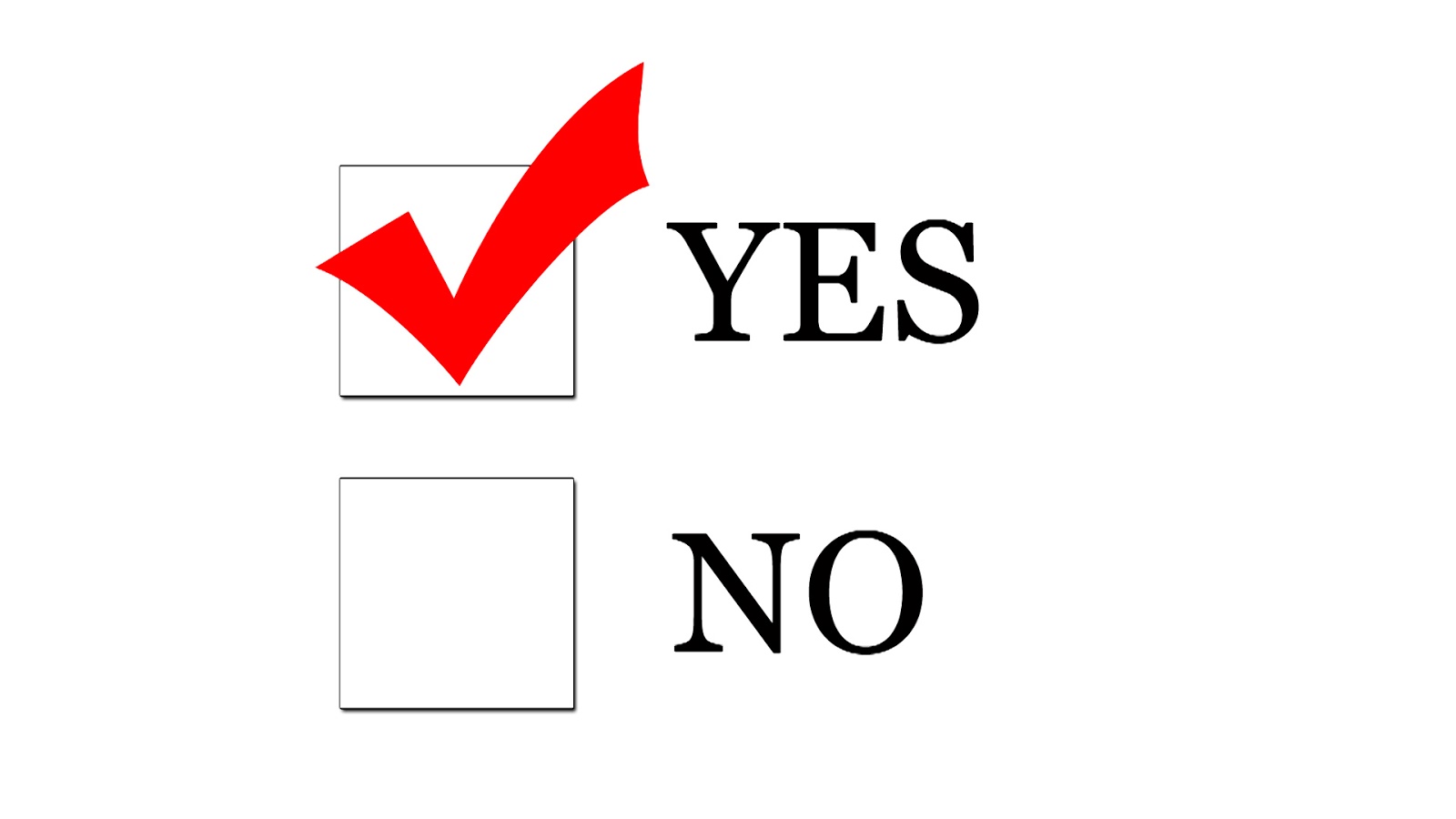 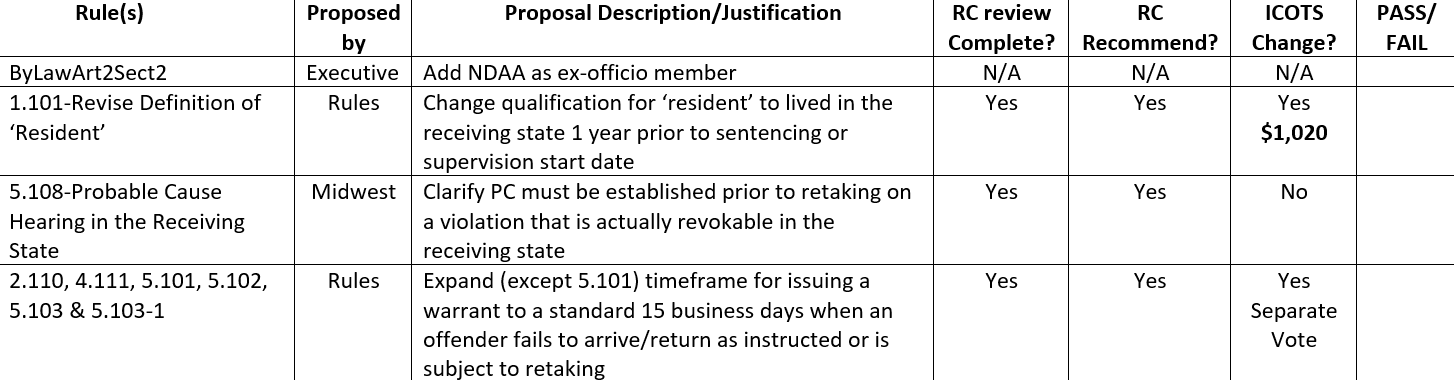 13
[Speaker Notes: Dori]
By-Law Proposal Article 2, Section 2
Adds National District Attorney’s Association as ICAOS ex-officio member

Oldest/largest association of prosecutors:  5,000 members

Previous collaborations:
Training
Information Sharing
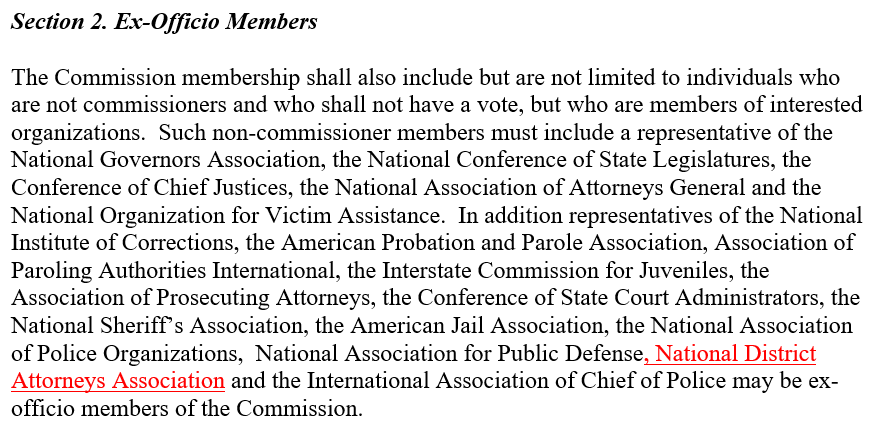 Executive Committee Recommends Adoption
14
[Speaker Notes: MaryKay]
Rule 1.101 ‘Resident’ Definition
Current definition is:
Restrictive
Commonly misapplied 
Causes delays/denials

Qualifying reason remains tied to commission of offense for which a transfer is requested

Individuals who have resided in the receiving state for an extended time between commission of the offense and placement on supervision, will qualify as ‘resident’ under this revised definition
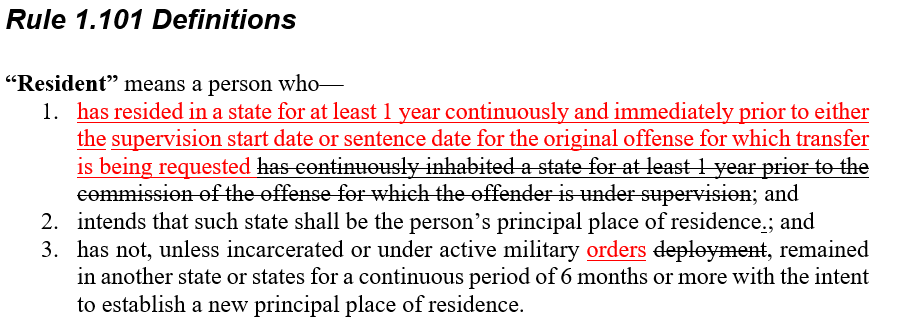 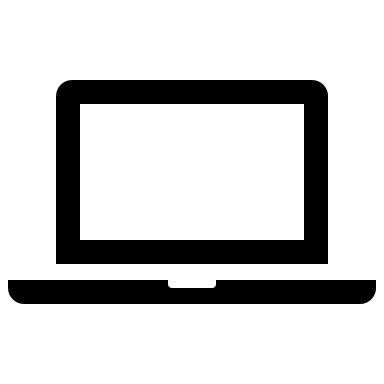 ICOTS Change:  Remove Definitions from Transfer and Transfer Reply PDFs  $1,020
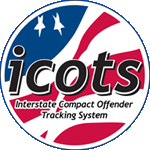 Rules Committee Recommends Adoption
15
[Speaker Notes: Dori]
Rule 1.101 ‘Resident’ Definition
Need for ICOTS user & Stakeholder training on new criteria for mandatory transfer
∙
Implications for Approving 
Definition of ‘Resident’
∙
Anticipate increase in eligible offenders for transfer under ‘resident’ reason
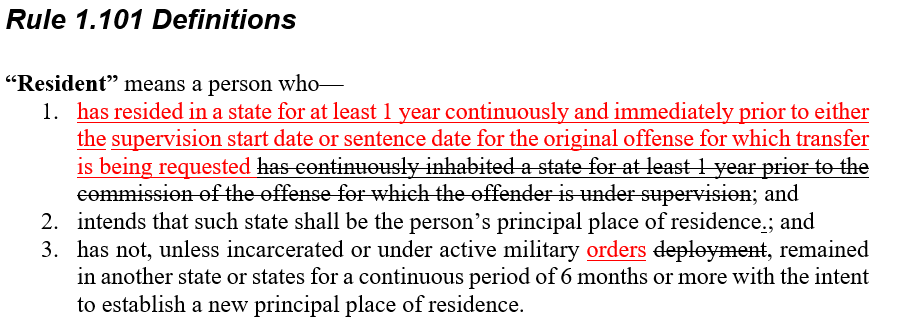 Anticipate improved acceptance rates for ‘resident’ due to common misapplication under current definition
∙
Considers where the offender lived immediately prior to EITHER the supervision start date or sentence date, rather than where offender lived prior to committing the offense.
∙
16
[Speaker Notes: more may qualify for mandatory transfer as a ‘resident’, that does not necessarily mean more offenders will be transferred.  Instead, many who would qualify under the new definition are having to be transferred as resident family or discretionary and when current ‘resident’ is misapplied, it results in delays and due to rejections.  

At end launch poll 5]
Rule 5.108 (b) & (f)
Probable Cause Hearing in the Receiving State
Rule 5.108 (b)  Additional language clarifies the waiver must include admission of a revocable violation.

ICAOS Benchbook for Judges:  “the intent of the rule is that the offender must admit guilt to a violation that would result in revocation.”
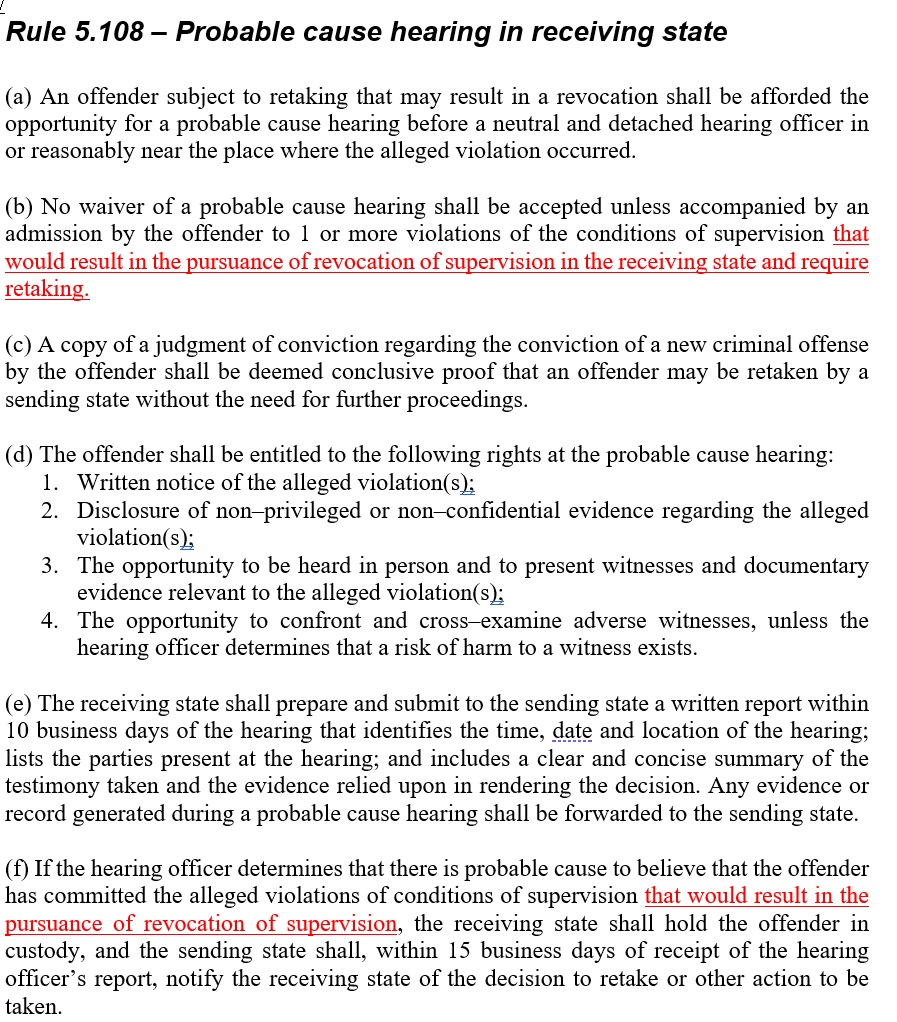 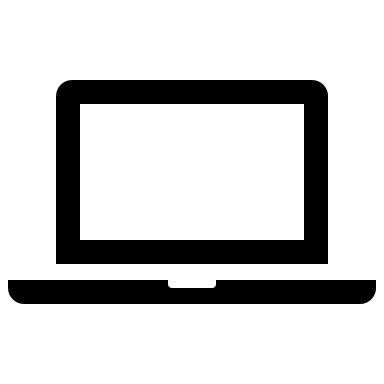 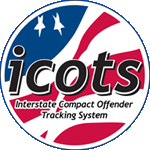 ICOTS Change:  NONE
Rules Committee Recommends Adoption
17
[Speaker Notes: Maykay]
Rule 5.108 (b) & (f)
Probable Cause Hearing in the Receiving State
Rule 5.108 (f)  Ensures PC hearing reports meet proper criteria illustrating probable cause for a ‘revocable’ violation.

ICAOS Benchbook for Judges:       “officials in the receiving state must show through documentation that the offender has engaged in behavior requiring retaking.”
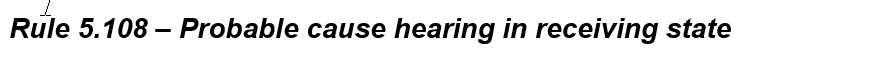 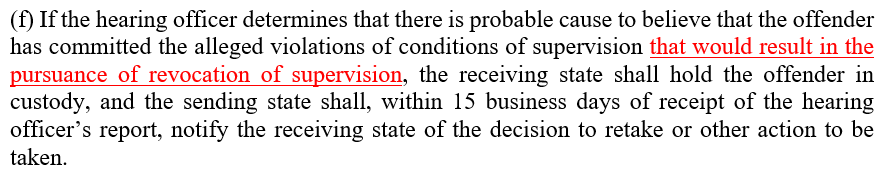 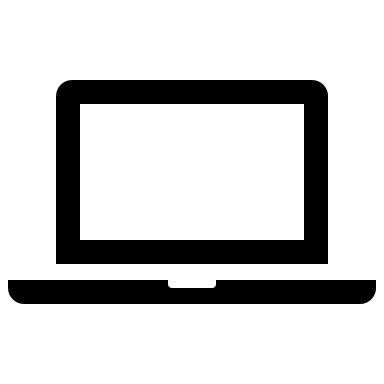 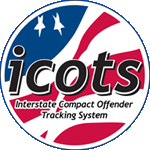 ICOTS Change:  NONE
Rules Committee Recommends Adoption
18
5.108 (b) & (f)
Probable Cause Hearing in the Receiving State
Clarifies the intent of the Rule consistent with training, ICAOS Hearing Officer’s Guide &  ICAOS Benchbook
∙
Implications for Approving 
Rule 5.108
Ensure documentation illustrates the offender engaged in revocable behavior
PC Waivers
PC Hearing Results
∙
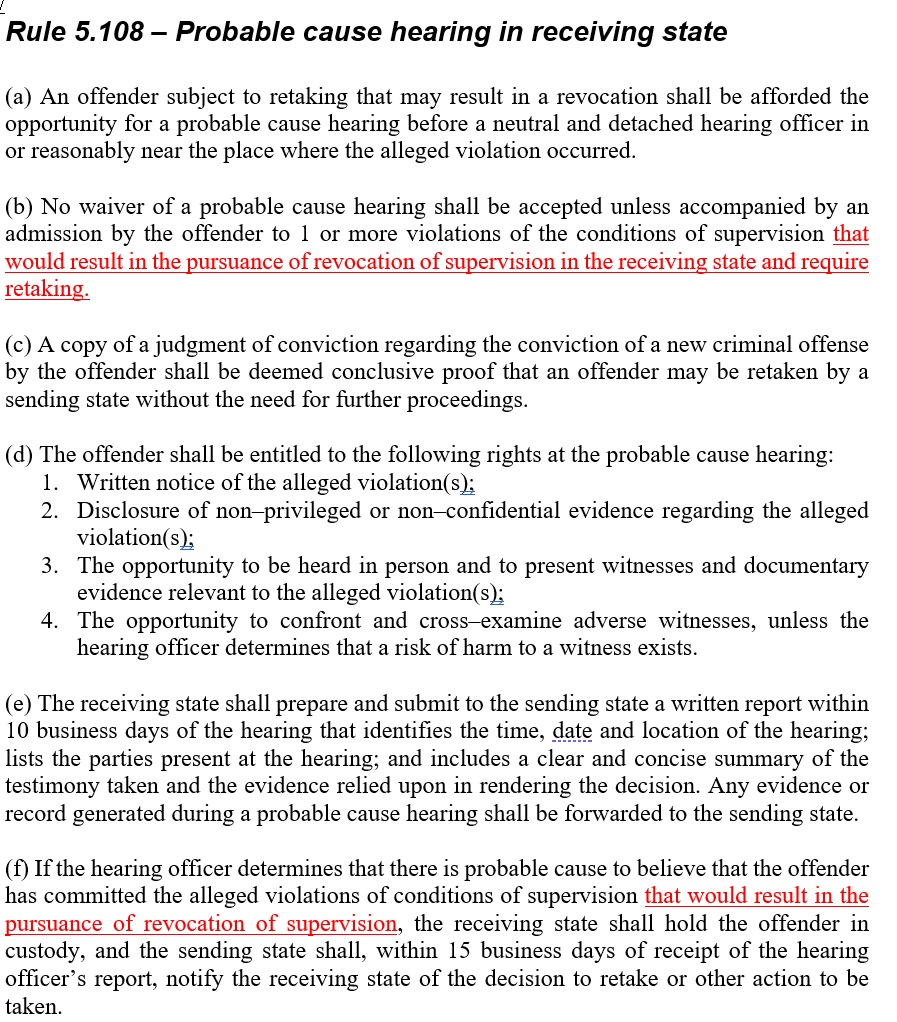 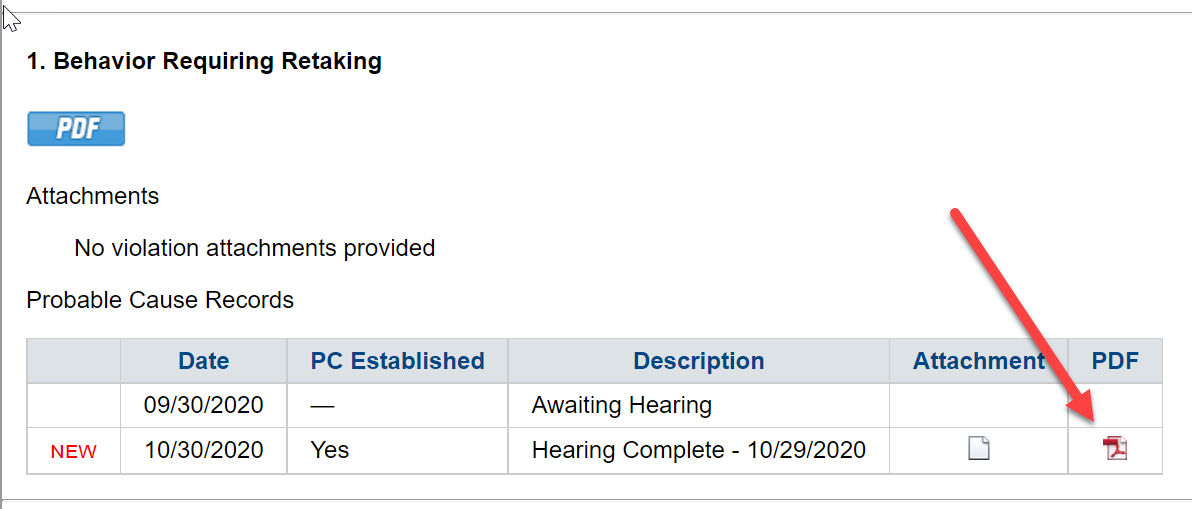 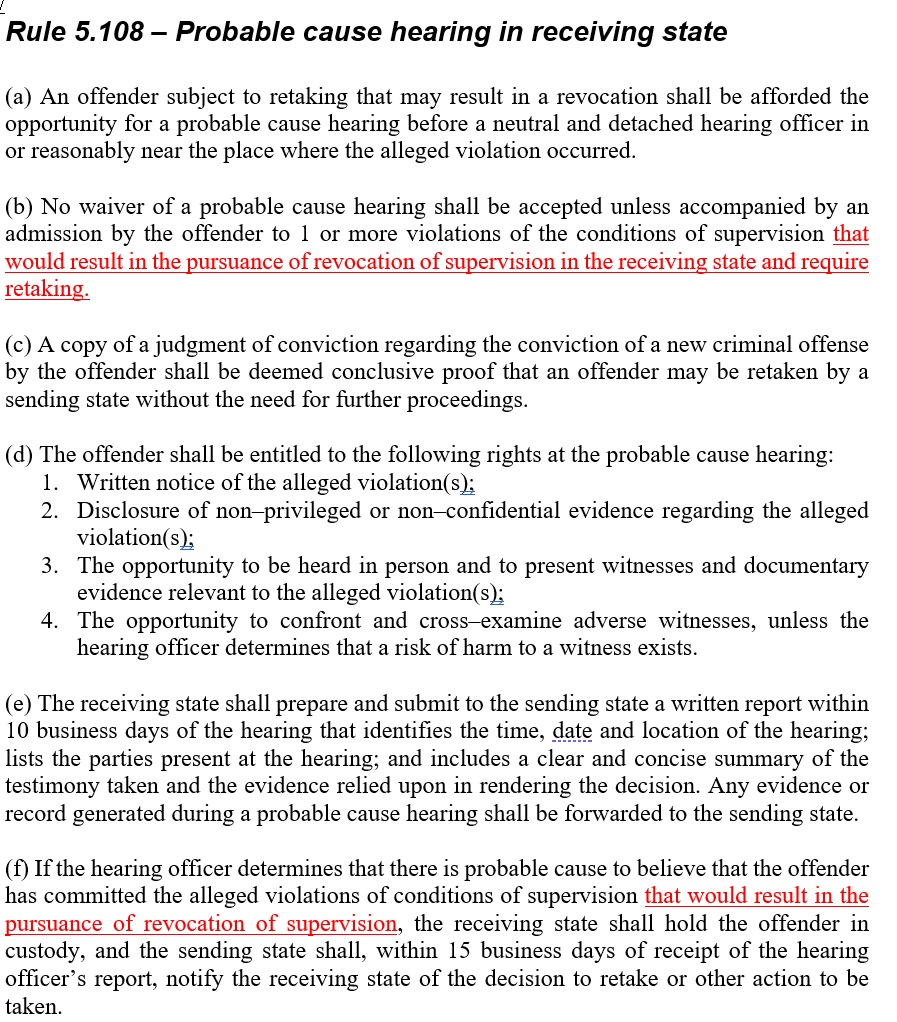 19
[Speaker Notes: At end launch poll 6 (last poll)]
Rules 2.110, 4.111, 5.101, 5.102, 5.103 & 5.103-115 Business Day Standard for Issuing Compact Warrants
20
Rules Committee Recommends Adoption
[Speaker Notes: Dori]
Rules 2.110, 4.111, 5.101, 5.102, 5.103 & 5.103-115 Business Day Standard for Issuing Compact Warrants
Implications for Approving 15 Business Day Standard
Standard timeframe improves efficiency for stakeholder training

Streamlines audit standards for new potential ‘Warrant Status’ ICOTS enhancement
	Reminder:  ICOTS Enhancement related to warrant 	tracking is an independent 	vote at 2021 ABM.  

Ensures timeframe supports public safety and efficient actions for managing offender movement as required in each state’s compact statute
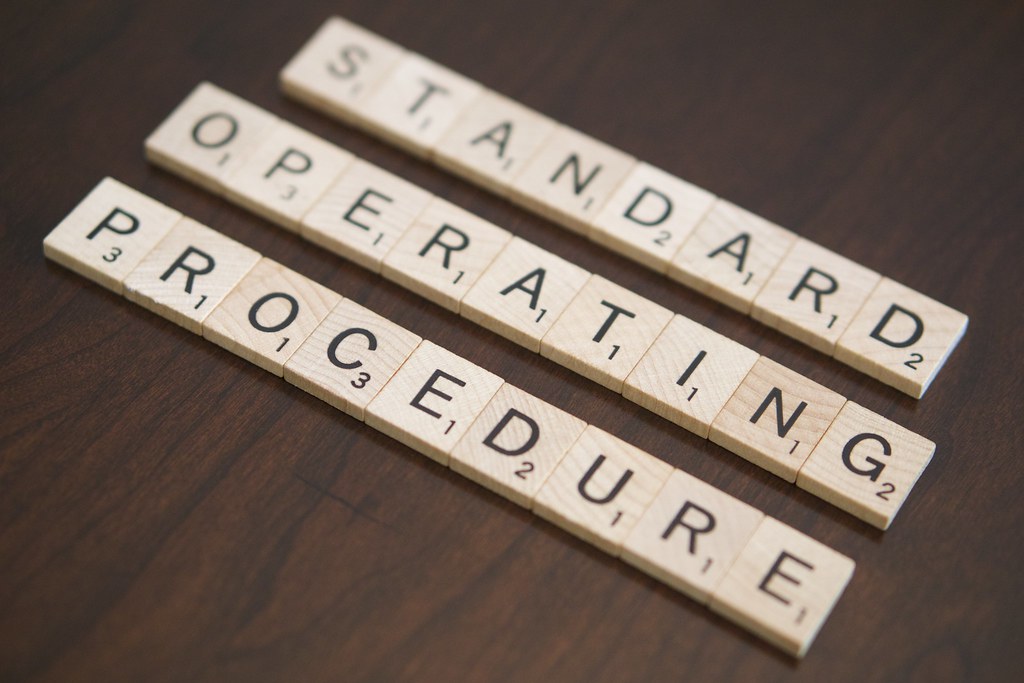 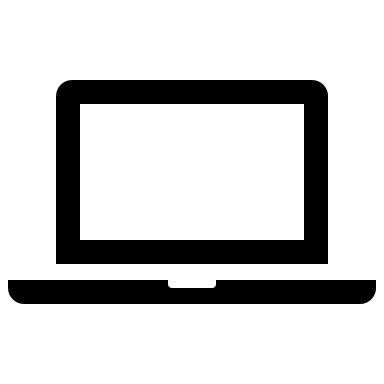 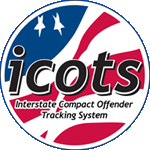 21
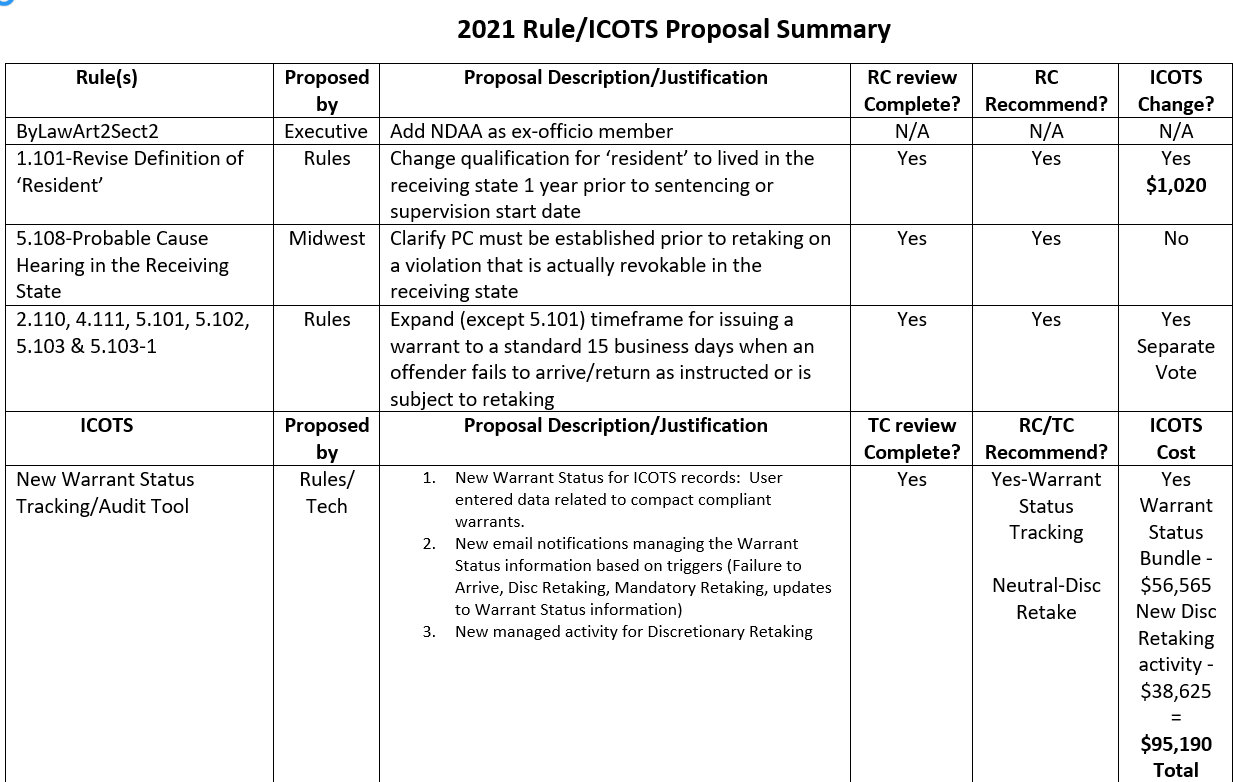 April 1, 2022 

Effective Date for Rule Proposals & ICOTS Enhancements



Bylaw amendment takes effect immediately upon Commission approval
22
22
[Speaker Notes: MaryKay]
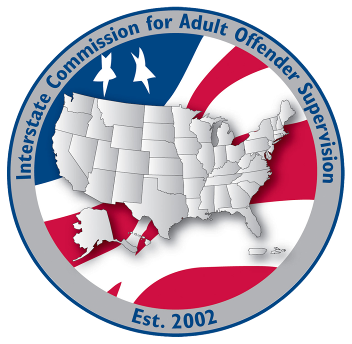 Thank You
Interstate Compact for Adult Offender Supervision
[Speaker Notes: Ashley introduce breakouts (engage in additional discussion, not a presentation)
ICOTS Plans for Warrant Tracking Status (Chris, Xavier & Tracy)
ICOTS Plans for Discretionary Retake Activity (Mindy and Matt)
Rule Discussion on 15 day Standard Timeframe for Issuing Warrant (MaryKay)
Rule Discussion 1.101 Resident Impact (Ashley & Suzanne)
Rule Discussion 5.108 Documentation Standards for PC Hearings & Waivers  (Dori)]